Elementy Elektroniczne
Obwody elektryczne wzmacniające i przetwarzające sygnały
Prąd elektryczny
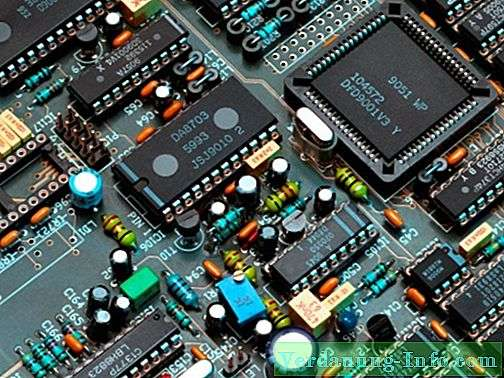 Elektronika zajmuje się prądem elektrycznym oraz obwodami elektrycznymi, które obok elementów elektronicznych biernych zawierają elementy aktywne.

Prąd elektryczny to uporządkowany ruch ładunków elektrycznych (dodatnich lub ujemnych). Nośnikami prądu są zazwyczaj elektrony swobodne, występujące w metalach i półprzewodnikach.
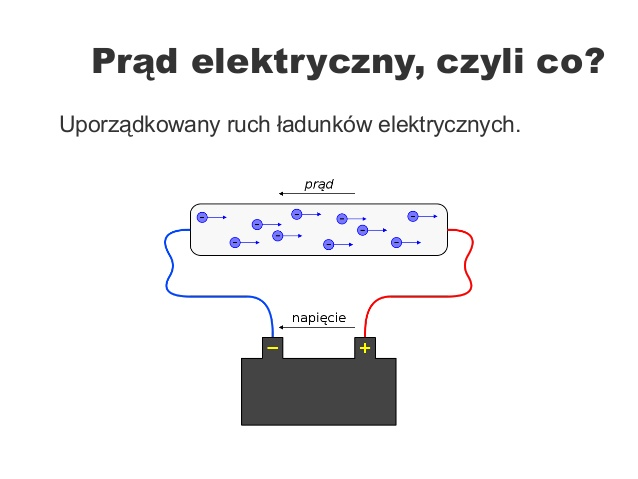 Obwody elektryczne
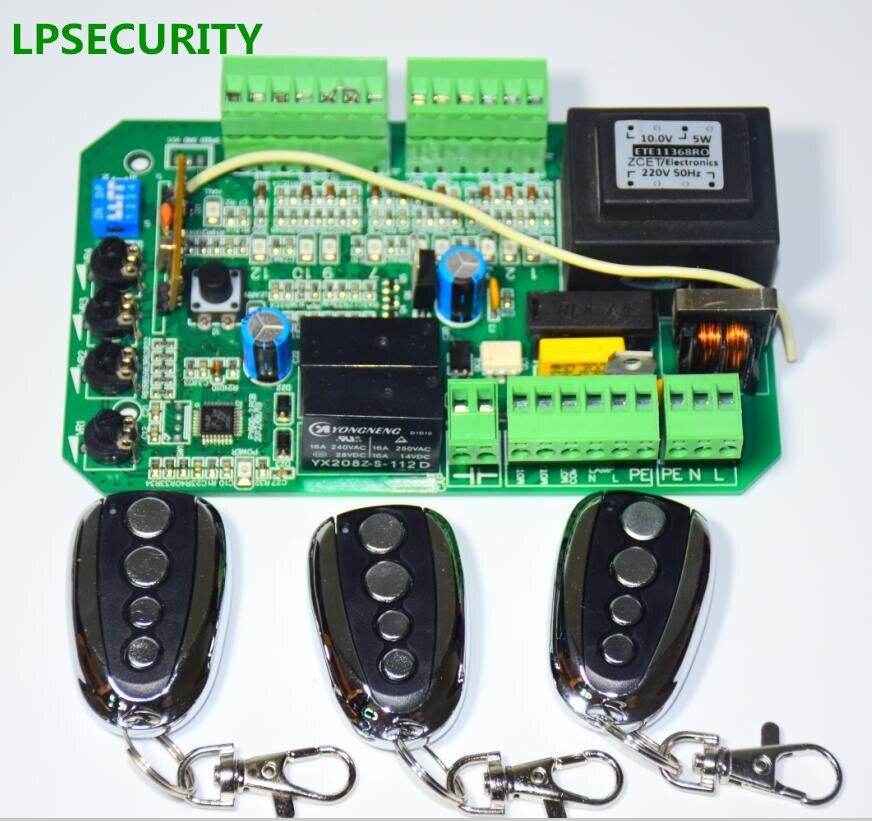 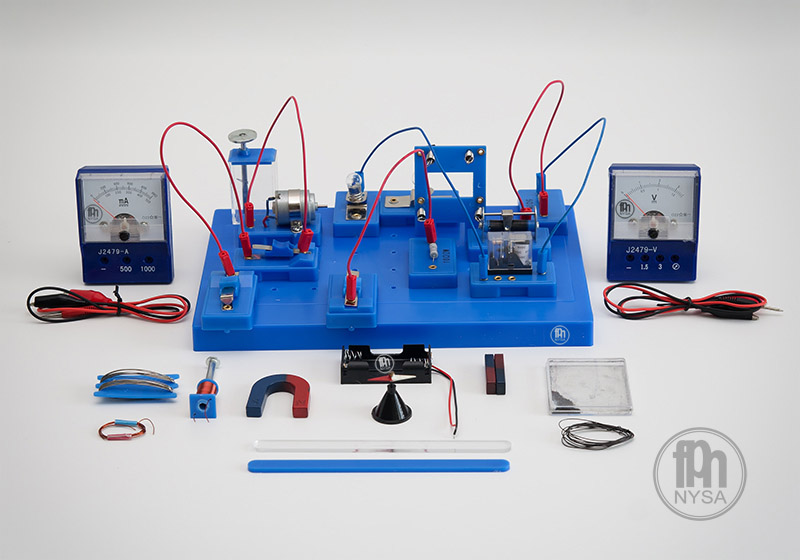 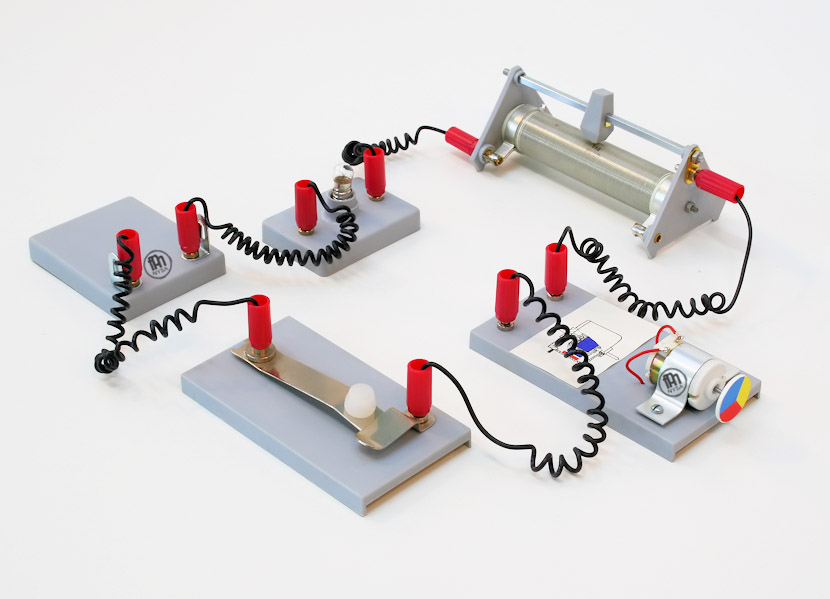 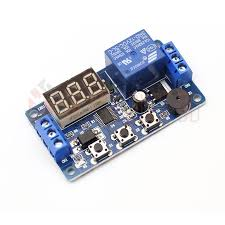 Rodzaje elementów elektronicznych
Elementy elektroniczne możemy podzielić na aktywne, które mogą wzmacniać sygnał elektryczny, oraz bierne, które wyłącznie pobierają energię elektryczną.